April 2024
Thoughts on AP Power Save
Date: 2024-04-20
Authors:
Slide 1
Binita Gupta et al (Cisco Systems)
April 2024
Introduction
UHR PAR has defined the goal of enabling AP power save (PS)
“This amendment provides a mechanism to reduce power consumption for Access Points (APs) (including mobile APs) and improved Peer-to-Peer (P2P) operation compared to the Extremely High Throughput MAC/ PHY operation.”

UHR PAR further highlights the need for AP power save
“Reducing power consumption of WLAN devices is required to prolong the battery life of untethered devices (e.g., non-AP STA, Mobile APs), reduce device cost, and lower energy bills of customers deploying non-AP and AP STAs in most scenarios (e.g., residential, enterprise, industrial, venues).”
“Power saving mechanisms also decrease the carbon footprint of WLAN technology, reduce greenhouse gas emissions and conform to energy regulatory requirements worldwide. AP Power Save encompasses different scenarios, including periods of low utilization while minimizing the impact on the service.”

AP power save is increasingly becoming more important for enterprise deployments to reduce energy cost and help achieve sustainability goals. In this contribution we propose some considerations for AP power save with a focus on enterprise deployments.
Slide 2
Binita Gupta et al (Cisco Systems)
April 2024
Enterprise AP Power Save Use Cases
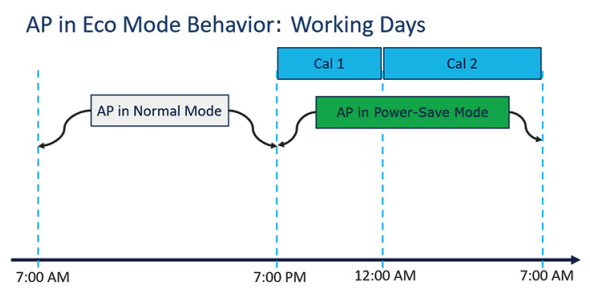 Enterprise customers like to schedule power save mode for APs during off peak hours, to reduce energy cost e.g. 
In an office from 7pm-7am 
In a bank from 6pm-8am
In a stadium outside of operating hours
During off-peak hours, enterprise networks can achieve AP power save by:
powering down a subset of AP devices and still have other active APs (partial shutdown)
Shutdown most AP radios and keep only one active radio- e.g. keep 2.4 GHz radio on, shutdown 5 and 6 GHz radios
Lower NSS/BW operation for AP radios – e.g. reconfigure all radios to operate as 1x1/20 MHz 
AP MLD devices are more power hungry due to multiple operating links, and hence AP power save becomes even more important for AP MLDs
For MLD, power saving can be applied to affiliated APs or to entire AP MLD, e.g.
one or more affiliated APs can be shutdown (or operate in low NSS/BW), instead of entire AP MLD
still some other AP MLDs may be fully shutdown to save more energy
Slide 3
Binita Gupta et al (Cisco Systems)
April 2024
Existing AP Power Save Mechanism
Previous contributions have presented a summary of existing AP power save mechanisms [1, 3]:
Low capability mode operation for an AP (via reduced BW/NSS/MCS advertised in beacon)
Disablement of one or more links of an AP MLD (Affiliated AP link disablement in 11be)
TWT based scheduled AP PS – AP can set Responder PM bit to 1, and can be in doze state outside TWT SPs

Challenges to be addressed for AP power save for enterprise:
As shown on previous slide, APs can enter power save based on off-peak hours schedule
However, no mechanism is defined to advertise when and for how long an AP is in PS mode (start time, duration/end time, periodicity, PS mode operation in low capability etc.) and STAs do not AP PS schedules
This leads to suboptimal network operation during AP PS, since STAs can’t take appropriate actions based on AP PS schedule, e.g.
STA will continue to scan even when AP is shutdown, instead of stopping the scan
Without knowing AP PS schedule, STA itself can’t enter Doze state on the PS link
This will lead to longer scanning delay, reduced throughput, QoS impact on flows etc.
Slide 4
Binita Gupta et al (Cisco Systems)
April 2024
Requirements for AP Power Save
Enterprise networks need to carefully consider multiple factors before enabling AP PS:
Presence of legacy clients that do not support AP PS mechanisms
Whether associated clients can be steered to nearby APs (e.g. using 11v BTM), or can operate on remaining links of an AP MLD (e.g. using TTLM or ML Reconfig add/delete links operation)
Ensure QoS performance are met for associated STAs traffic and minimize KPIs impact
Capabilities of associated clients (supported bands, MLO (EMLSR, STR), AP PS capable…)
AP power budget negotiated with the uplink switch
AP power policy defining power budget utilization for different AP interfaces (Wi-Fi radios, USB,…)

Hence, AP PS opportunities in an enterprise network will vary based on one or more factors above
Slide 5
Binita Gupta et al (Cisco Systems)
April 2024
Requirements for AP Power Save
Accordingly, any AP power save mechanism should support:
Periodic AP PS schedules as well as aperiodic/one-time AP PS schedule
Dynamic updates to AP PS schedule as conditions change (e.g. amount and type of traffic, clients threshold)
Advertising AP PS schedule announcement to STAs in advance, for STAs to take appropriate actions
AP PS schedule announcement should support signaling any options below:
entire AP MLD is being put into power save/doze state, or 
subset of links of an AP MLD are put into power save/doze state, or
some links of an AP MLD are entering into low capability mode operation (Static SM PS, Dynamic SM PS/EMLSR for AP)
Cross-link advertisement of affiliated APs PS schedules, to enable STAs to learn PS schedule from any link of the AP MLD
Recommending alternate links/AP MLDs with explicit AP power save indication, for STA to take appropriate actions
Enable STAs to signal their preferred links among link(s) that are in AP PS mode
Slide 6
Binita Gupta et al (Cisco Systems)
April 2024
Some Candidate UHR Proposals
Previous contributions have discussed some candidate AP PS mechanisms:
Scheduled AP Power save [1, 2, 3, 4]
ON-OFF duty cycling of AP’s operation 
Dynamic AP Power Save [1, 2, 3, 4]
dynamic SM PS operation at the AP side
Unscheduled AP Power Save [5, 6]
keep one link of AP MLD active, and other links disabled
Non-AP MLD sends wakeup request on active links to wake up APs in PS mode
AP Power Save mechanism through adjustment of the AP’s schedule & capability [7, 8]
Different power states to support different power save levels and performance requirements

Here we propose enhancements needed to enable announcement of AP power save schedules
Slide 7
Binita Gupta et al (Cisco Systems)
April 2024
Proposal: AP Power Save Announcement (1)
An AP MLD needs to advertise its power save schedules and PS management mode for each PS schedule period in advance to support efficient AP PS operation
STAs knowing the PS schedule can take appropriate actions:
Operate on remaining links of the AP MLD, and doze on the PS link
Transition to a a neighboring AP MLD that has desired links
Indicate a preferred link among AP PS links

We propose to define AP Power Save announcement (APSA), sent in advance in Beacon, Probe Response 
AP power save can apply for the entire MLD (when entire MLD is shutdown) or certain links of an AP MLD.
The APSA needs to be supported at the MLD level
Can be announced through Reconfiguration ML element or a new AP Power Save ML element
Enables advertising AP PS info at the MLD level as well as for individual affiliated APs level across all links – e.g. all links of an AP MLD can go into Doze state or low capability PS mode
Slide 8
Binita Gupta et al (Cisco Systems)
April 2024
Proposal: AP Power Save Announcement (2)
AP Power Save announcement indicates: 
PS schedule: Start time, duration/end time, interval (for periodic schedules) 
AP Power Management mode and Power State (see table) for each schedule
Capability indication - NSS/BW/MCS for Static & Dynamic AP PS for each schedule
APSA should support both short term (msec to seconds) and long term (minutes to hours) PS schedules, to meet various PS use cases
If AP PS applies to entire AP MLD, then AP PS info is provided once, e.g. in the Common Info of the ML element
For per-link AP PS, the PS info is provided per affiliated AP in the ML element 
AP PS mode of a link should be announced by other affiliated APs of the AP MLD, during period when the link is in PS mode
AP PS mode can be indicated in RNR too
Slide 9
Binita Gupta et al (Cisco Systems)
April 2024
Proposal: Recommend Other APs during AP PS
An AP MLD should take actions to ensure that any STAs associated on the AP/AP MLD that is transitioning to PS mode, has continued and optimal connectivity
Pre-UHR STAs - AP MLD can use existing features (BTM, ML Reconfiguration, TTLM) to recommend and ensure STAs make use of other links/MLDs
For pre-EHT STAs, BTM Request is used to signal that AP’s BSS will be terminated. AP should indicate list of possible BSS transition candidates. 
For EHT STAs, for short term AP PS (e.g. msec-seconds), the corresponding AP link can be signaled as disabled for the AP PS duration (using advertised TTLM) 
For EHT STAs, for long term AP PS (e.g. minutes-hours), the corresponding AP can be signaled as being removed using ML Reconfiguration AP Removal feature
BTM Request can also be sent to recommend other AP MLDs, or active (non-PS) links of current AP MLD
UHR STAs – will learn about AP PS schedule from AP PS Announcement. BTM Request can be sent to recommend other AP MLDs. We propose to enhance BTM to provide ‘AP Power Save’ indication e.g. in Request Mode or in a Reason Code field. 
UHR STAs will correlate information from APSA (PS schedule) and BTM to take appropriate actions.
Slide 10
Binita Gupta et al (Cisco Systems)
April 2024
Proposal: Enable STAs to indicate Preferred Link(s)
When an AP MLD is announcing AP PS schedule for one or more links, some associated STAs may prefer operating on those links 
e.g. if 6 GHz link is in AP PS (or going into PS), some associated STAs with LL traffic may prefer that link
It would be beneficial for AP to know that certain STAs/non-AP MLDs prefer to operate on a link that is going into PS mode or is operating in PS mode
A STA can signal its request for preferred link(s) among AP PS link(s):
When sending SCS request, indicate preferred link(s) among PS links for that flow (in an optional subelement)
When (re)associating, indicate preferred link(s) among PS links for its operation 
Using a new action frame to indicate preferred link(s) among PS links at other times 
Preferred Links info can indicate – set of <link ID, desired PS state/capability> tuple for one or more links operating in the PS mode 
AP can then consider such requests from the STAs in its AP PS decision, to make any changes to its PS operation – changes are reflected in updated APSA announced in beacon, probe response
Slide 11
Binita Gupta et al (Cisco Systems)
April 2024
Conclusion
We covered some AP power save use cases for enterprise networks
We highlighted some requirements that should be supported by AP power save mechanism

We presented three proposals to address AP power save requirements
AP Power Save Announcement (enable per MLD and per link level PS announcement)
Recommending other APs/AP MLDS during AP PS (for legacy, EHT and UHR STAs)
Enable STAs to indicate preferred link(s) among AP PS link(s)
Slide 12
Binita Gupta et al (Cisco Systems)
April 2024
Straw Poll 1
Do you agree that an AP MLD can announce AP Power Save schedules in advance in beacon and probe response frames, for one or more affiliated APs or for the AP MLD itself?
	NOTE: mechanism for announcing AP power save schedule is TBD
Slide 13
Binita Gupta et al (Cisco Systems)
April 2024
Straw Poll 2
Do you agree that a non-AP MLD can indicate its preferred links for operation among the links that are in AP PS mode or soon going into AP PS mode?
Slide 14
Binita Gupta et al (Cisco Systems)
April 2024
References
[1] Liwen Chu, et al., AP MLD power management, IEEE 802.11-23/0015r0, 2023
[2] Liwen Chu, et al., AP MLD Power save follow up, IEEE 802.11-23/1936r0, 2023
[3] Alfred Asterjadhi, et al., Considerations for enabling AP power save, IEEE 802.11-23/0010r0, 2023
[4] Alfred Asterjadhi, et al., Enabling AP power save_follow up, IEEE 802.11-23/2040r1, 2023
[5] Guogang Huang, et al., Considering Unscheduled AP Power Save, IEEE 802.11-23/0225r0, 2023
[6] Guogang Huang, et al., Enabling Unscheduled AP PS Follow-up, IEEE 802.11-23/0225r0, 2023
[7] Yongsen Ma, et al., AP Power Management, IEEE 802.11-23/1835r0, 2023
[8] Yongsen Ma, et al., AP Power Management – Follow-up, IEEE 802.11-24/0097r0, 2024
Slide 15
Binita Gupta et al (Cisco Systems)